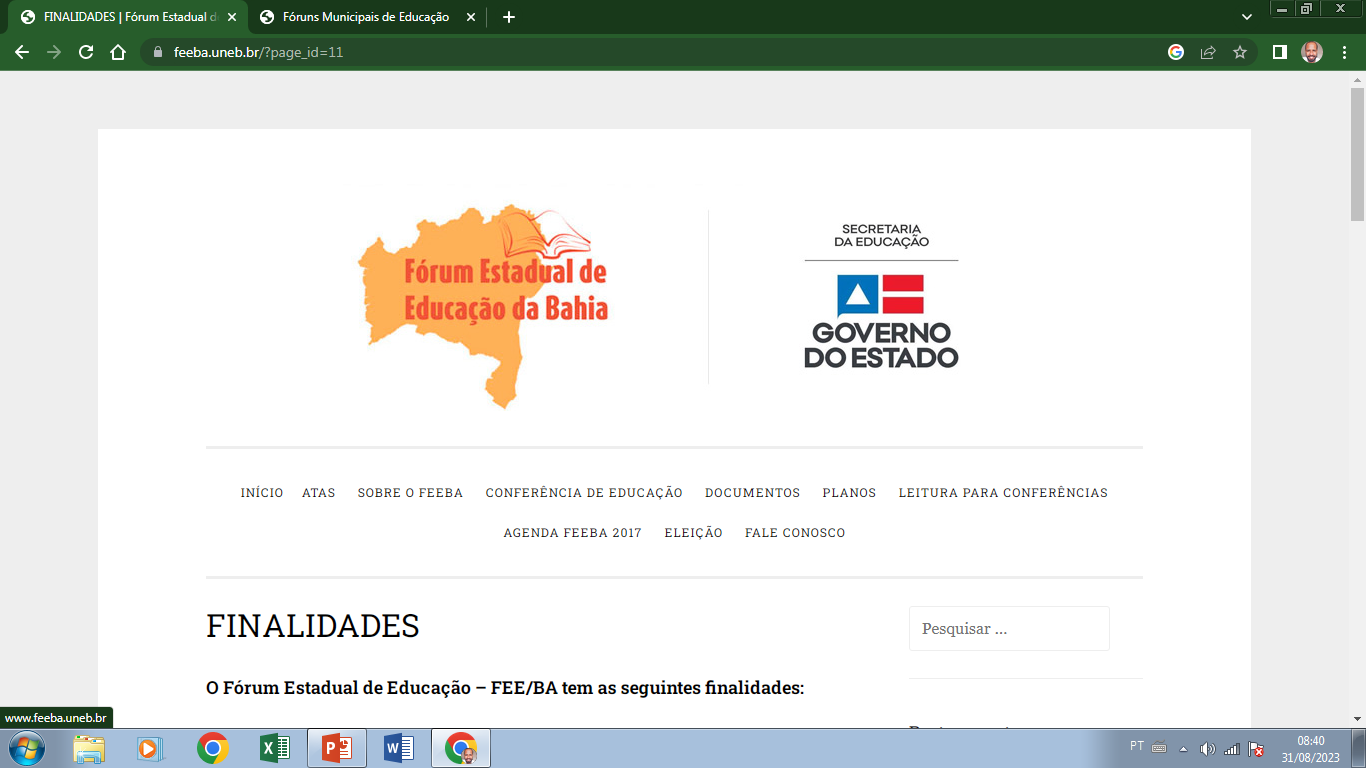 FEEBA E REDE DE FÓRUNS MUNICIPAIS DE EDUCAÇÃO DA BAHIA
GREGÓRIO LUÍS  - FEEBA
SOBRE O FEEBA
Criado através da portaria Nº 692/2012, com as finalidades:

I. Participar do processo de concepção, implementação e avaliação da Política Estadual de Educação;

II. Propor, discutir e participar de processos que viabilizem estratégias e mecanismos de acompanhamento de deliberações relacionadas com o fortalecimento da articulação entre os sistemas de ensino;

III. Avaliar os impactos da implementação do Plano Estadual de Educação, propondo mecanismos de reorientações e ajustes;

IV. Supervisionar e avaliar o processo de implementação das deliberações das Conferências Estaduais de Educação;
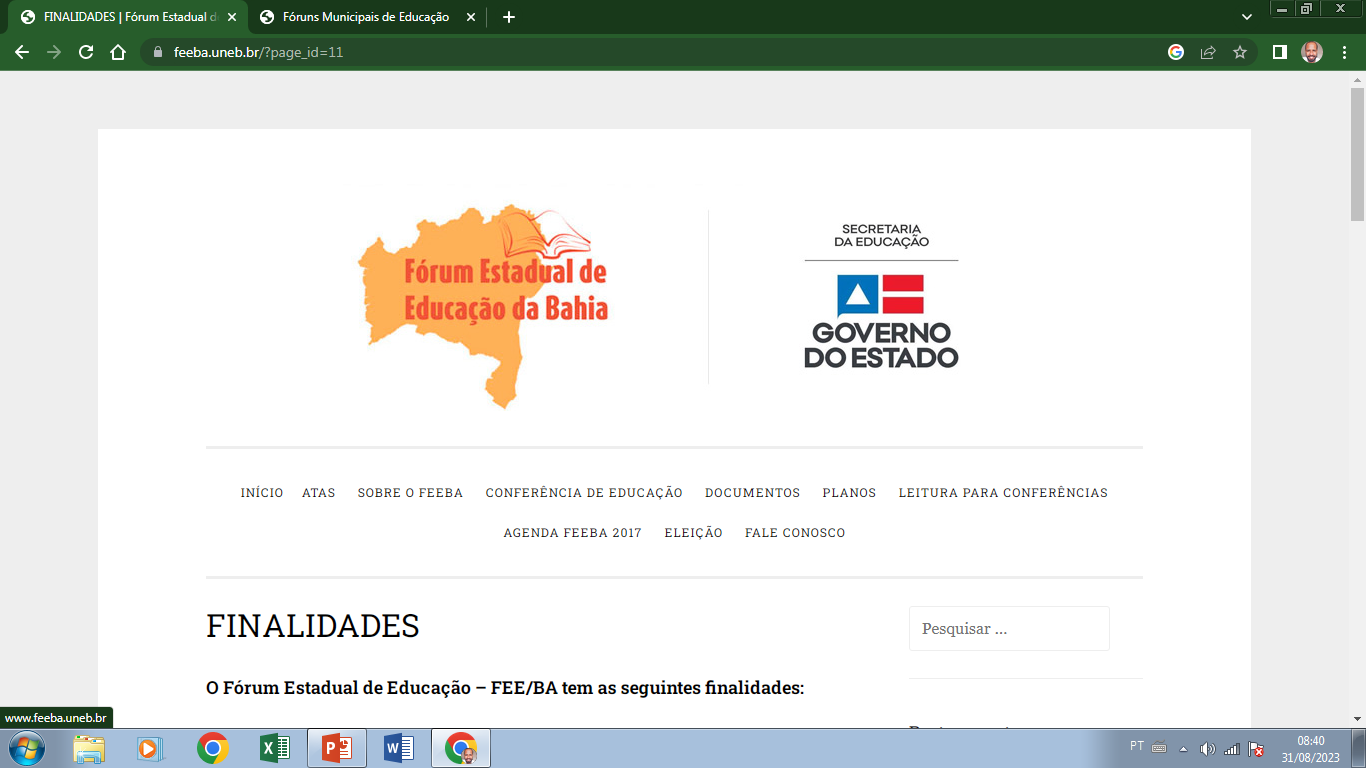 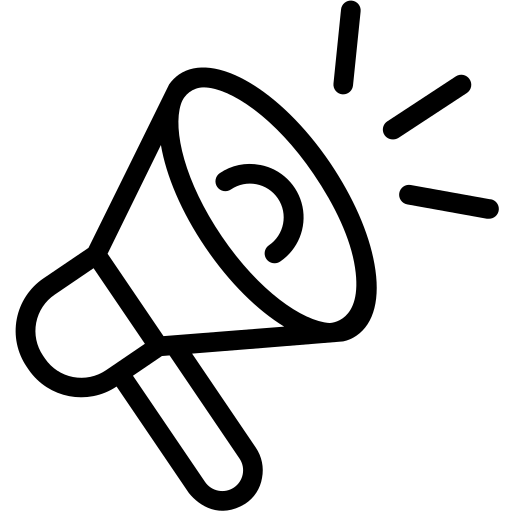 SOBRE O FEEBA
V. Oferecer suporte técnico e organizativo aos Municípios e Territórios de Identidade para a organização de seus Fóruns e de suas Conferências de Educação;

VI. Zelar para que os Fóruns e as Conferências de Educação dos Municípios e Territórios de Identidade estejam articulados à Conferência Nacional de Educação;

VII. Planejar e coordenar a realização de Conferências Estaduais de Educação, bem como divulgar as suas deliberações. 

VIII. Participar das comissões de organização das Conferências Estaduais de Educação;

IX. Acompanhar, junto a Assembleia Legislativa do Estado da Bahia, a tramitação de projetos referentes à Política Estadual de Educação.
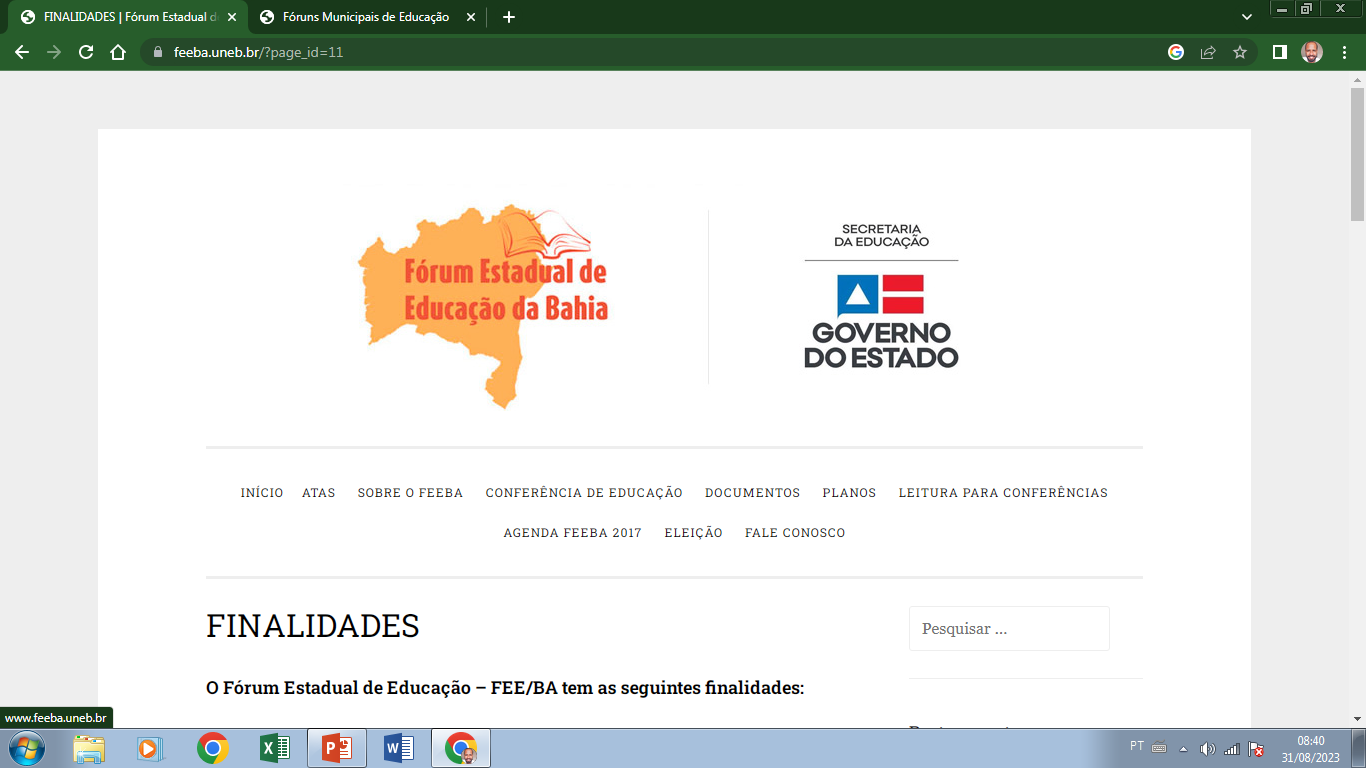 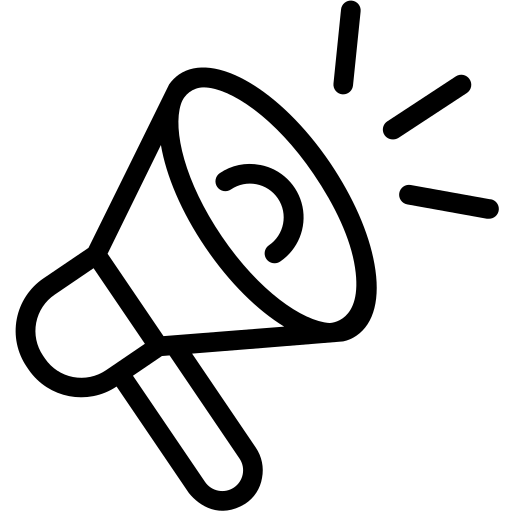 SOBRE A COORDENAÇÃO DO FEEBA
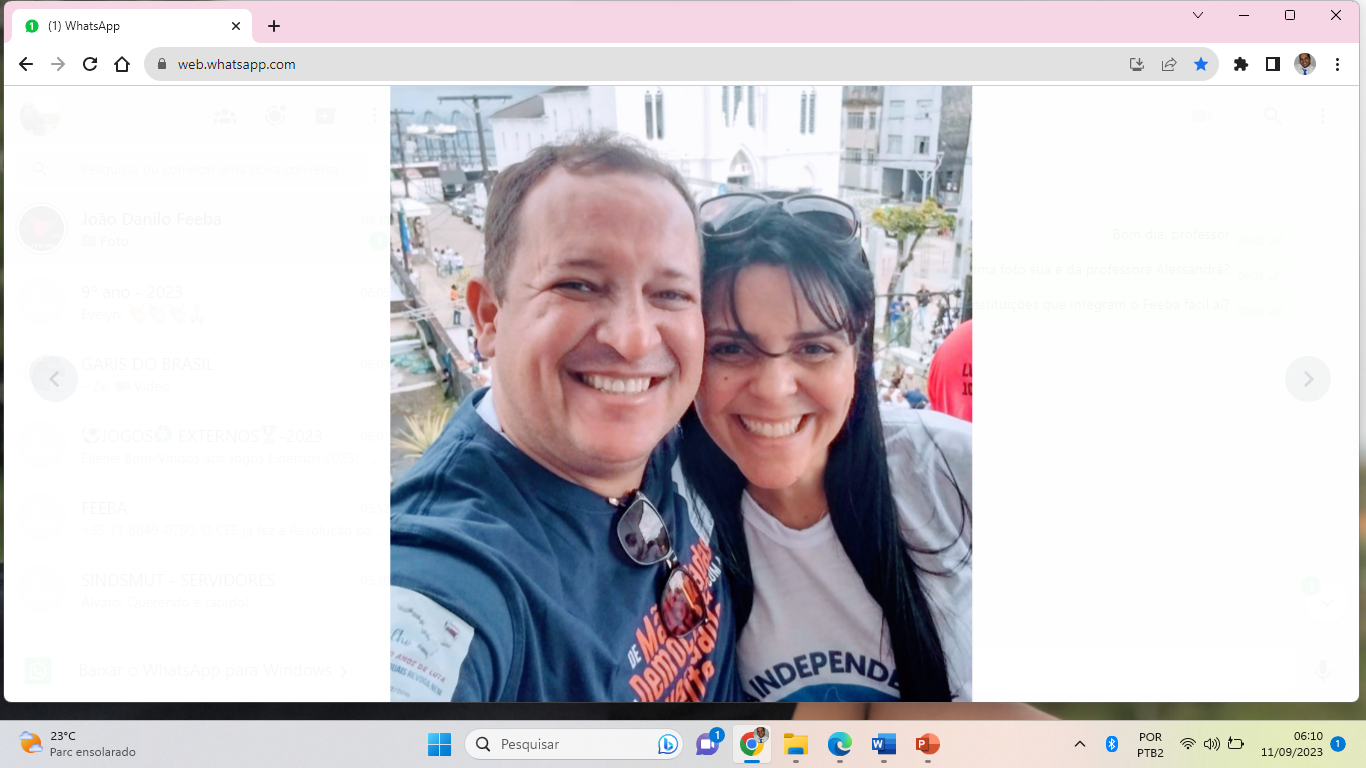 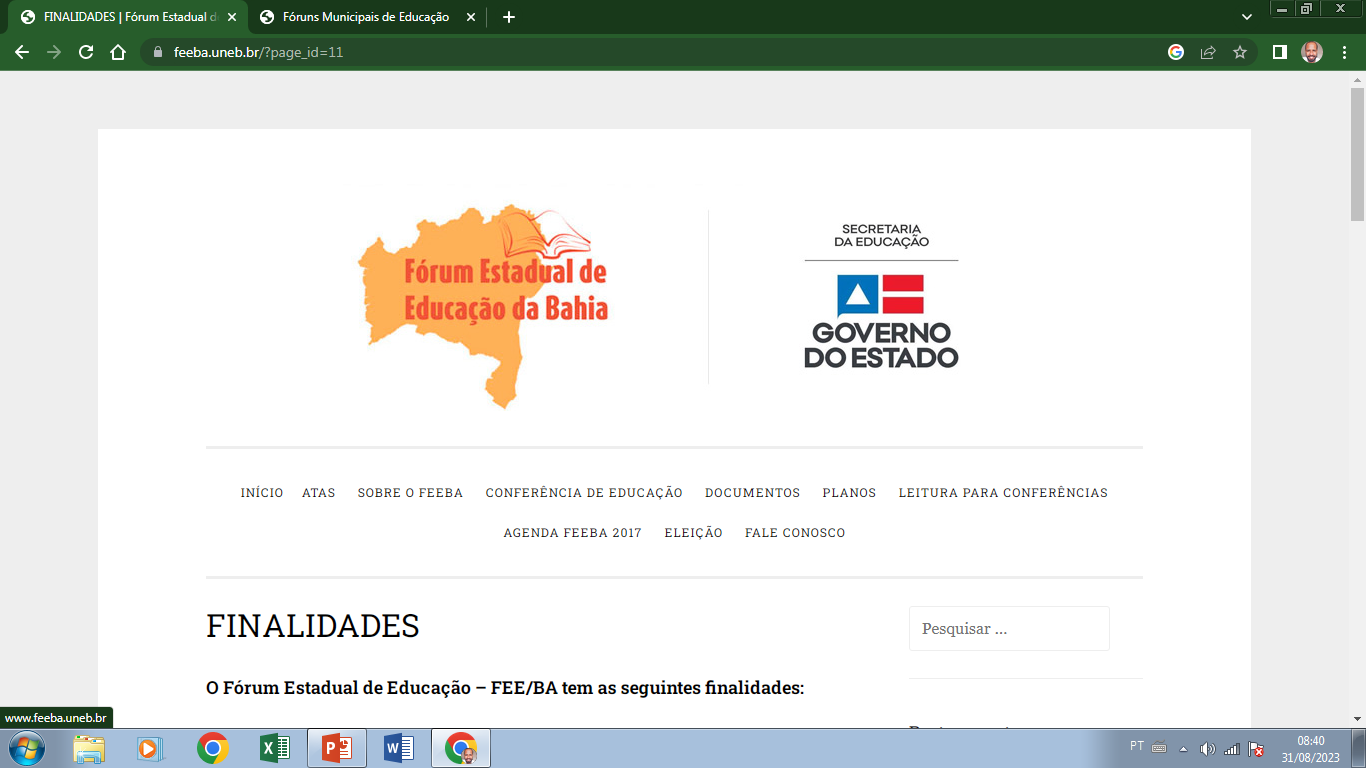 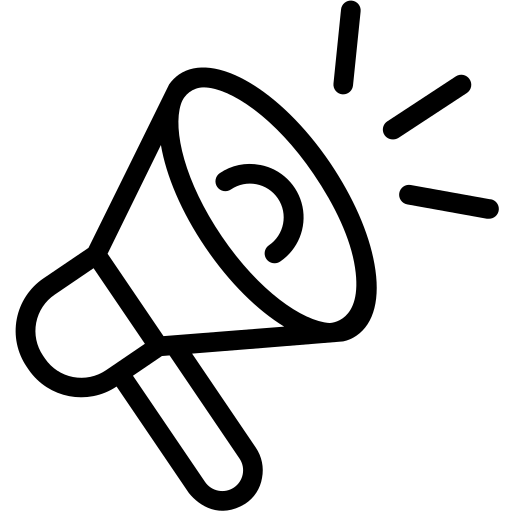 REDE DE FÓRUNS MUNICIPAIS DE EDUCAÇÃO DA BAHIA
Iniciativa de mobilização criada pelo FEEBA para:

Fomentar e dar suporte à criação de Fóruns Municipais de Educação no estado.
Articular a comunicação e o desenvolvimento de atividades pertinentes aos municípios no que tange às ações do FEEBA.
Auxiliar os municípios, juntamente ao FEEBA, na realização das Conferências Municipais de Educação – COMED’s.
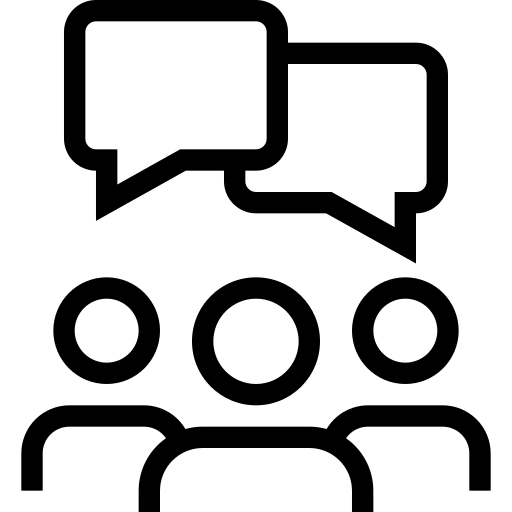 G1
REDE DE FÓRUNS MUNICIPAIS DE EDUCAÇÃO DA BAHIA
IRECÊ, VELHO CHICO, BACIA DO RIO GRANDE, SERTÃO PRODUTIVO, BACIA DO RIO CORRENTE.
G2
AGRUPAMENTOS
            TERRITORIAIS
JEANE RUFINA
ADJUNTOS
CHAPADA DIAMANTINA, BACIA DO PARAMIRIM, PIEMONTE PARAGUAÇU, BACIA DO JACUÍPE, PIEMONTE DA DIAMANTINA, PORTAL DO SERTÃO.
ANGELITA ROSA
G3
ADJUNTOS
LITORAL SUL, EXTREMO SUL, MÉDIO SUDOESTE DA BAHIA, SUDOESTE BAIANO, COSTA DO DESCOBRIMENTO.
TALAMIRA TAITA
ADJUNTOS
G4
BAIXO SUL, VALE DO JEQUIRIÇÁ, RECÔNCAVO, MÉDIO RIO DE CONTAS, METROPOLITANO DE SALVADOR.
GLAUBER NATIVIDADE
ADJUNTOS
G5
SISAL, SERTÃO DE SÃO FRANCISCO, SEMIÁRIDO NORDESTE II, LITORAL NORTE E AGRESTE BAIANO, ITAPARICA, PIEONTE NORTE DE ITAPICURU.
GREGÓRIO LUÍS
ADJUNTOS
G1
REDE DE FÓRUNS MUNICIPAIS DE EDUCAÇÃO DA BAHIA
G2
AGRUPAMENTOS
            TERRITORIAIS
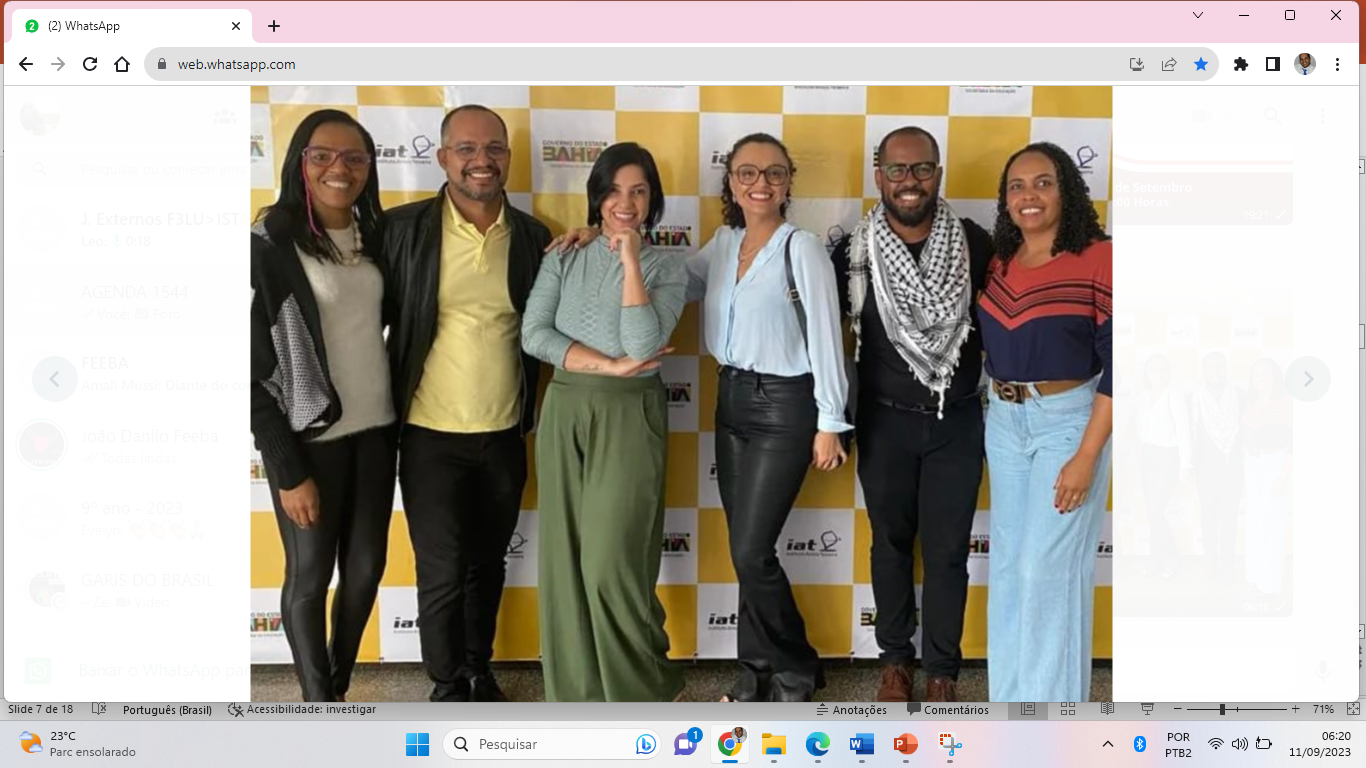 JEANE RUFINA
ADJUNTOS
ANGELITA ROSA
G3
ADJUNTOS
TALAMIRA TAITA
ADJUNTOS
G4
GLAUBER NATIVIDADE
ADJUNTOS
G5
PASSO A PASSO PARA A REALIZAÇÃO DAS CONFERÊNCIAS MUNICIPAIS DE EDUCAÇÃO (COMEDS)
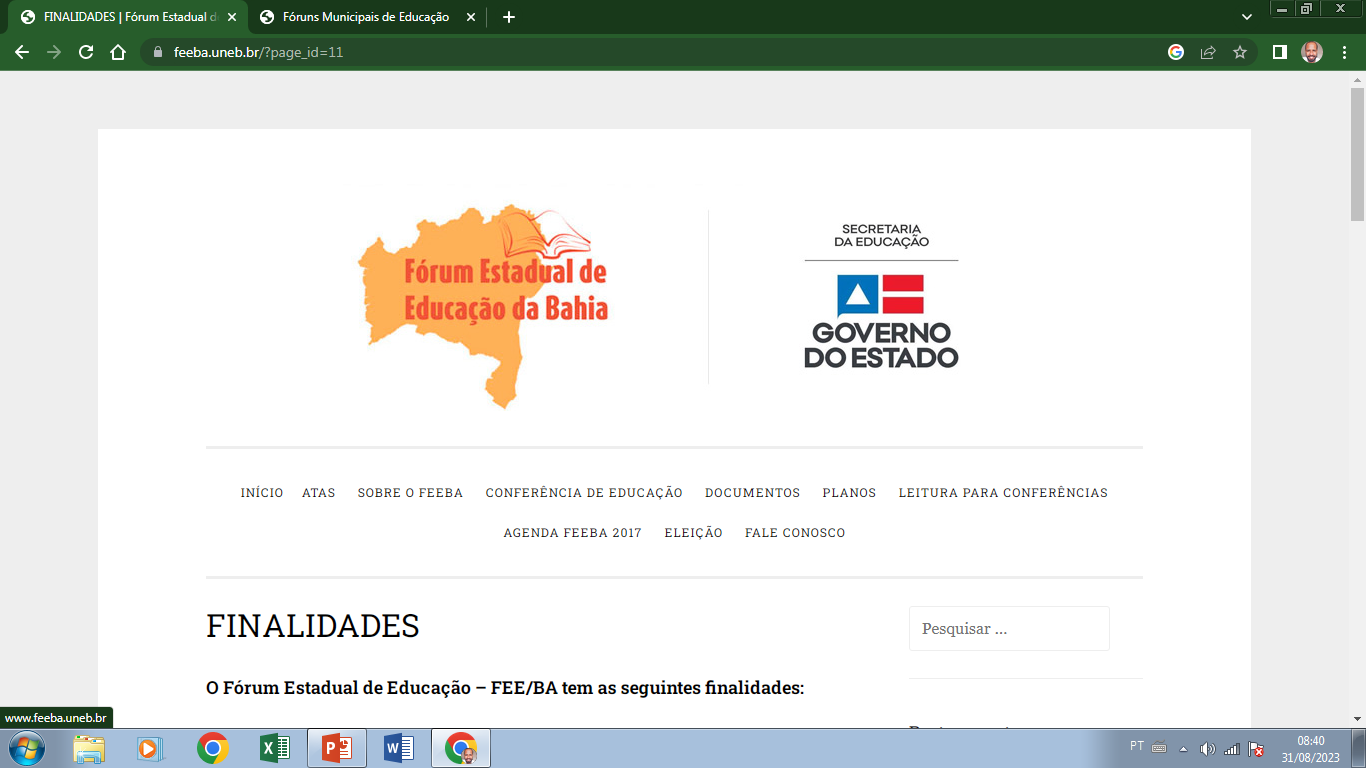 1. Informar no link que está no ofício n. 42 do Feeba, nome do Coordenador do FME ou Responsável no Município pela COMED quando não tiver Fórum, para acesso ao grupo do whatsapp e sistema SRCOEED 2023;
 https://drive.google.com/file/d/1svD4jfsqAEEPai9bx68eQHtZDucNwkOO/view?usp=drivesdk


2. Entrar no grupo 2023 COEED BA Conferências na Terra da Liberdade, link através do ofício n. 42 do Feeba;

https://chat.whatsapp.com/K14B1FtOblJFFT33QYxN7d ou https://chat.whatsapp.com/J9K6NrKaJlYGQUR1QqGfKb
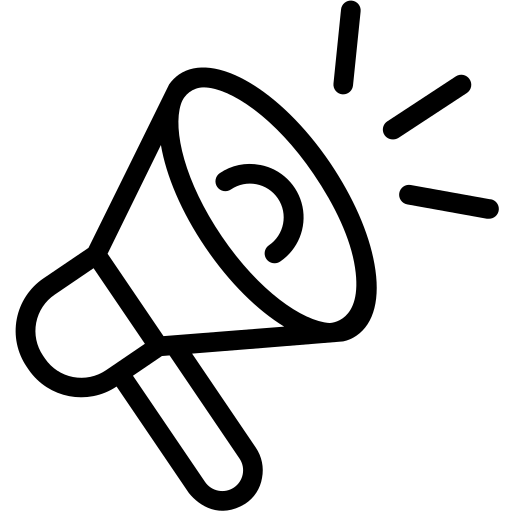 PASSO A PASSO PARA A REALIZAÇÃO DAS CONFERÊNCIAS MUNICIPAIS DE EDUCAÇÃO (COMEDS)
3. Acessar o sistema SRCOEED 2023, a partir do dia 04/09/2023 para cadastrar COMED e FME;


Para o primeiro acesso o usuário, Responsável Legal pela COMED, deve acessar o sistema SRCOEED https://www.srcoeed.uneb.br/login/index e realizar o primeiro acesso utilizando como USUÁRIO o endereço de email utilizado no cadastro e como senha  coeedba2023

Antes de informar qualquer dificuldade de acesso de login e senha, tente um acesso pelo computador e não apenas pelo celular, bem como o google chrome e mozila.
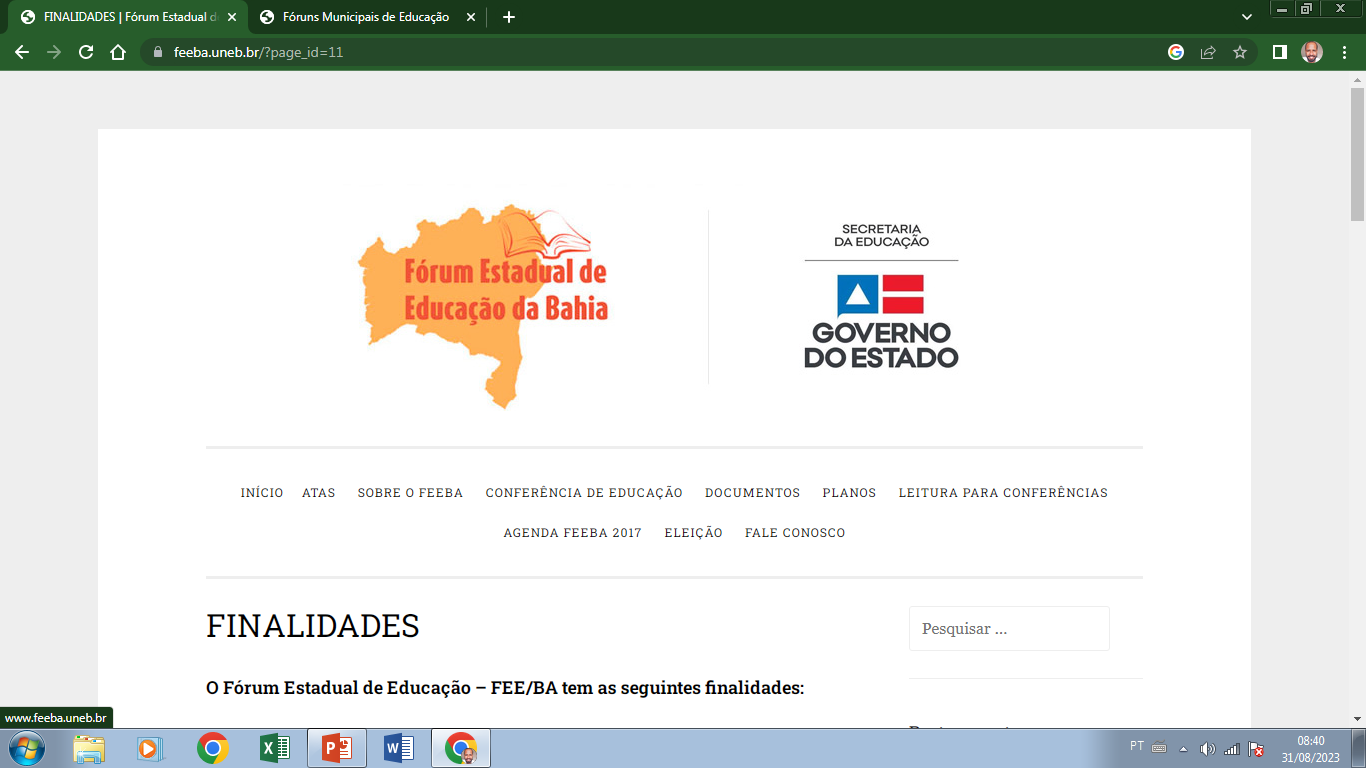 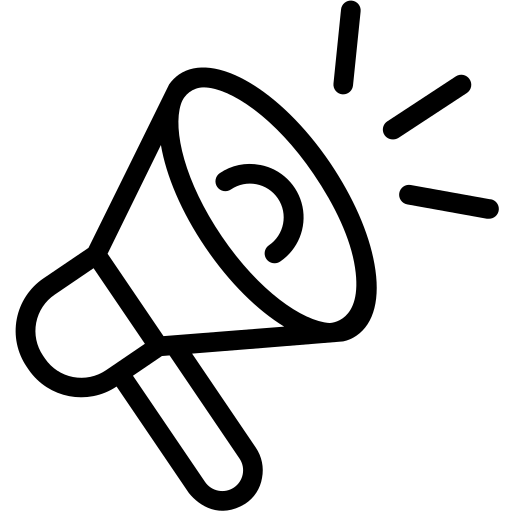 PASSO A PASSO PARA A REALIZAÇÃO DAS CONFERÊNCIAS MUNICIPAIS DE EDUCAÇÃO (COMEDS)
4. Contactar o representante da Rede de Fóruns no Feeba ou a Comissão de Mobilização do Feeba para tirar dúvidas e buscar apoio para o FME e COMED;


5. Se não tiver FME, designar por Portaria Comissão Organizadora da COMED e sua coordenação. Uma minuta referência de Portaria da Comissão COMED foi disponibilizada pela Rede de Fóruns Municipais da Bahia. Ver minuta dentro desse drive: 
 
https://drive.google.com/drive/folders/1AnxBE_xRlGvAb0sG2248yEISnVu7D0ZC
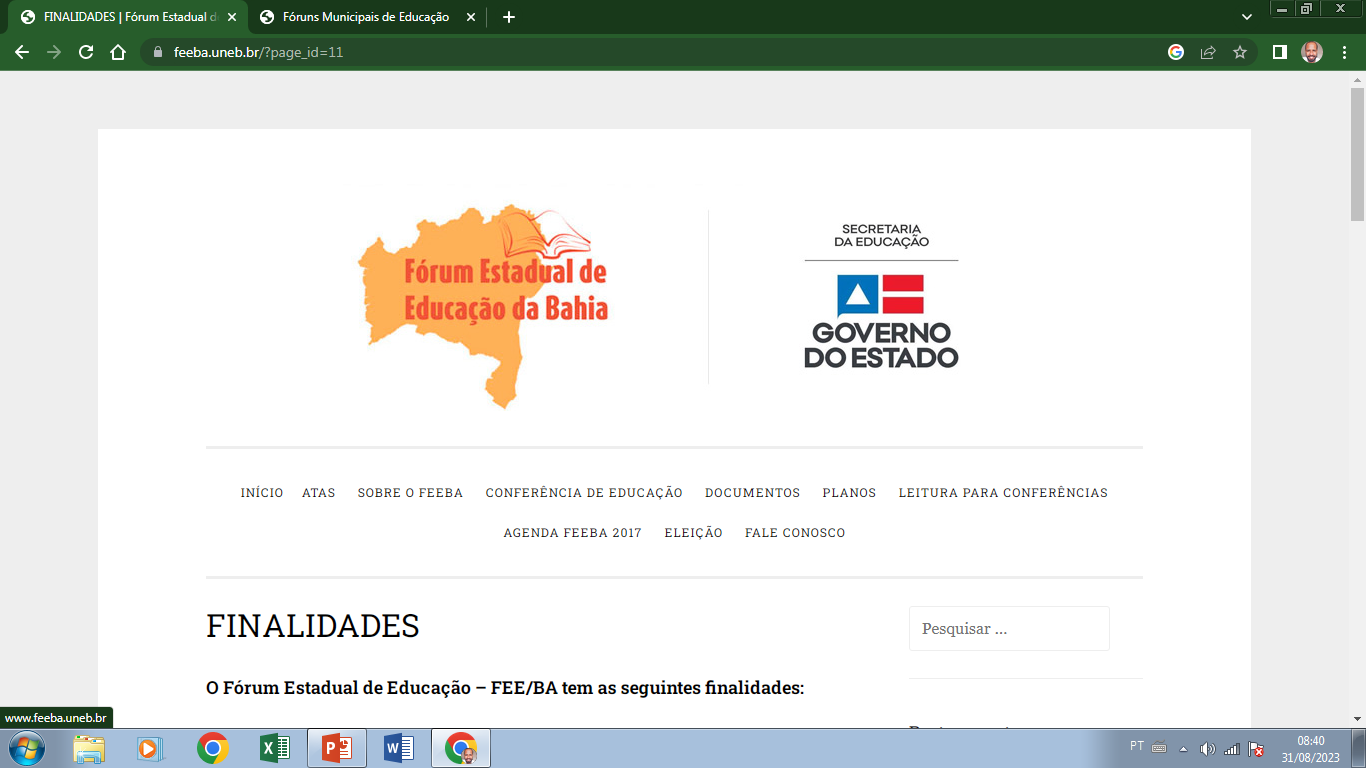 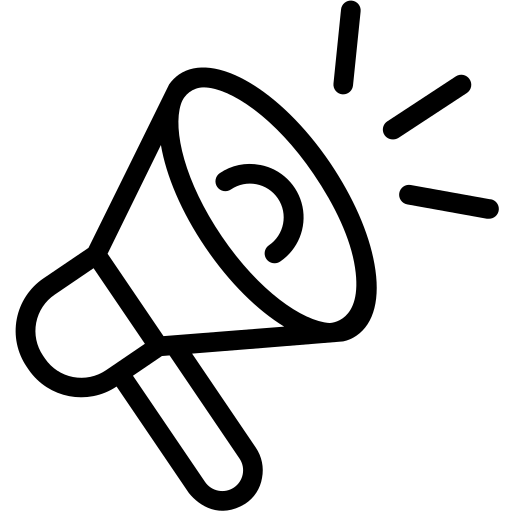 PASSO A PASSO PARA A REALIZAÇÃO DAS CONFERÊNCIAS MUNICIPAIS DE EDUCAÇÃO (COMEDS)
6. Agendar COMED e suas etapas, se precisar de palestrante para Conferência de Abertura acionar o FEEBA e Rede de Fóruns Municipais por meio do grupo do WhatsApp 2023 COEED BA Conferências na Terra da Liberdade;

https://chat.whatsapp.com/K14B1FtOblJFFT33QYxN7d ou https://chat.whatsapp.com/J9K6NrKaJlYGQUR1QqGfKb

7. Organizar e aprovar no âmbito do FME ou da Comissão Organizadora da COMED o Regimento da Etapa Municipal, este regimento precisará ser aprovado na primeira atividade da COMED com a presença dos delegados/comunidade. Uma minuta referência de Regimento COMED foi disponibilizada pela Rede de Fóruns Municipais da Bahia.
 
https://drive.google.com/drive/folders/1AnxBE_xRlGvAb0sG2248yEISnVu7D0ZC
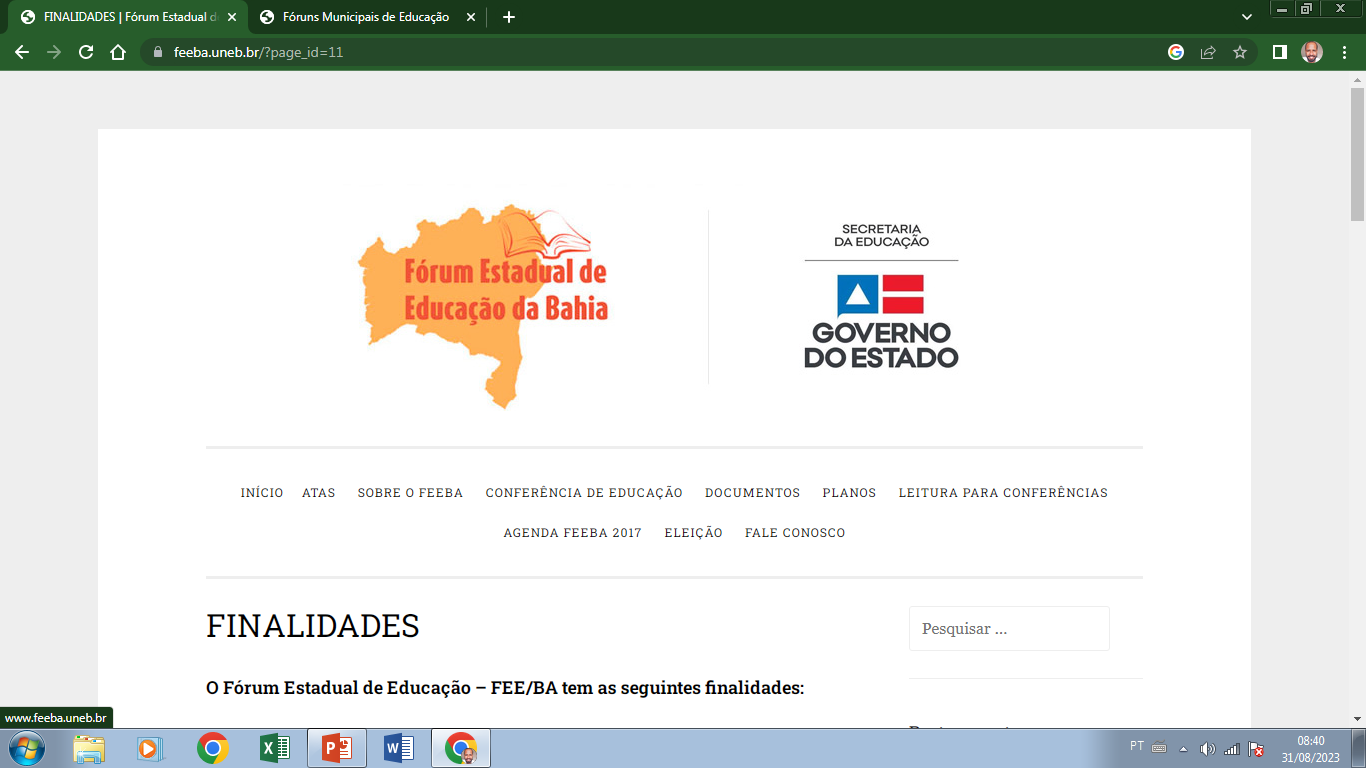 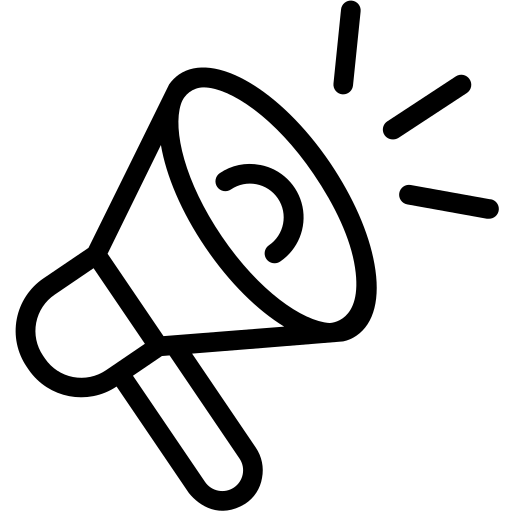 PASSO A PASSO PARA A REALIZAÇÃO DAS CONFERÊNCIAS MUNICIPAIS DE EDUCAÇÃO (COMEDS)
8. Participar da videoconferência de orientações para as etapas da Conae Extraordinária
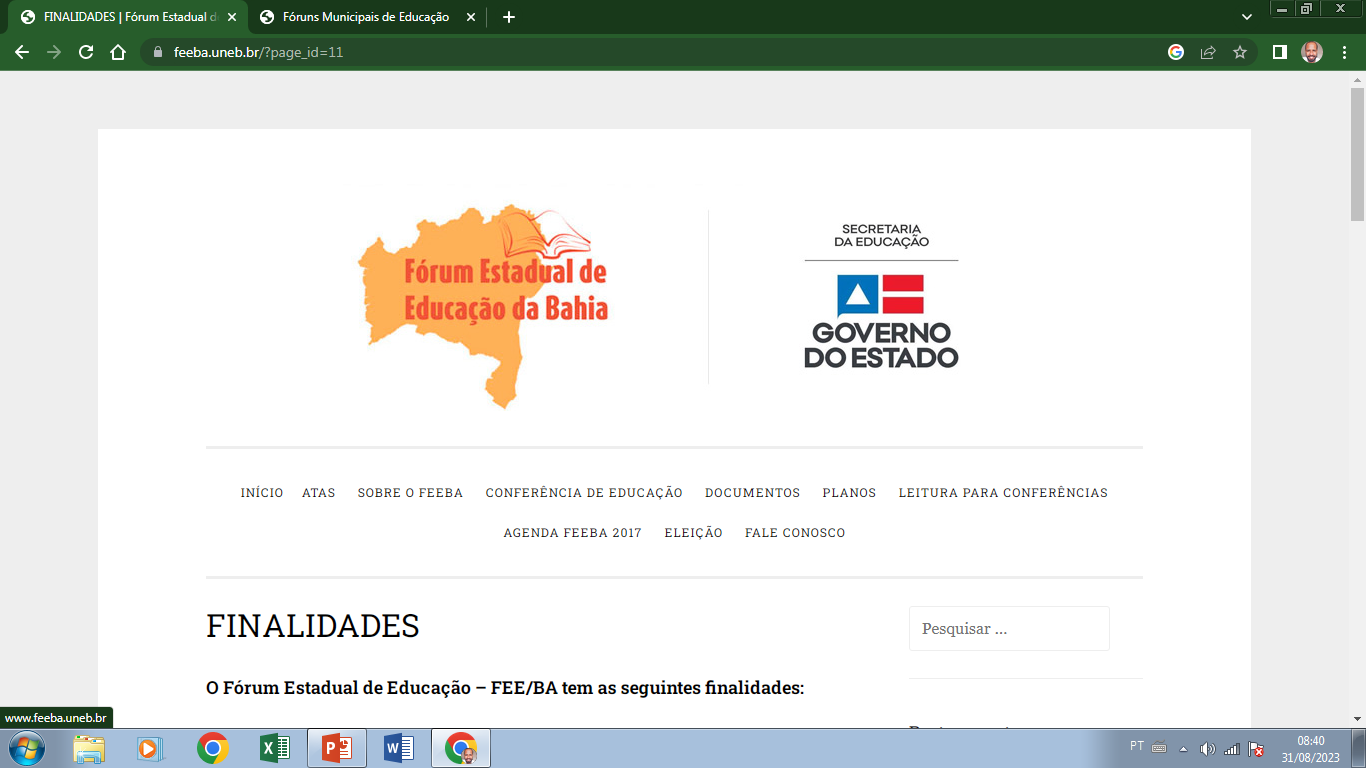 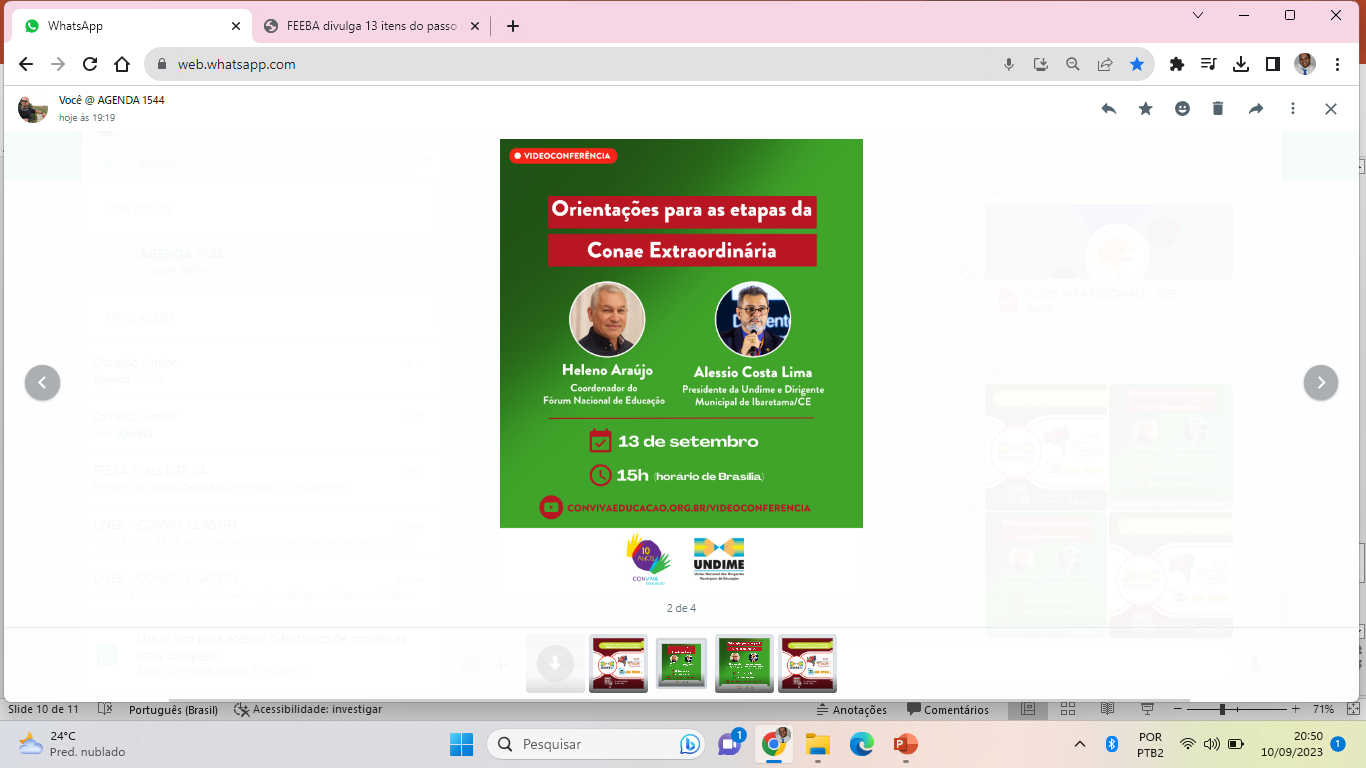 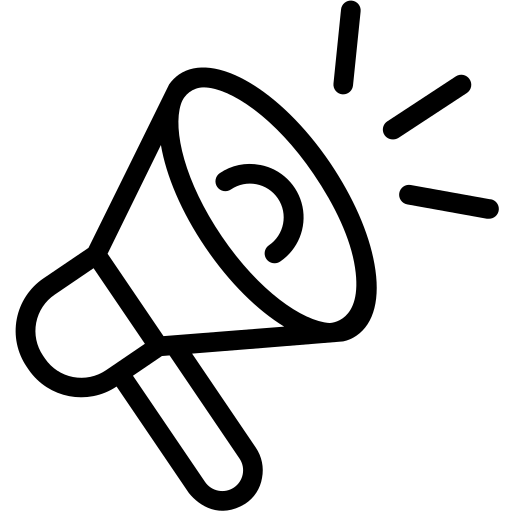 PASSO A PASSO PARA A REALIZAÇÃO DAS CONFERÊNCIAS MUNICIPAIS DE EDUCAÇÃO (COMEDS)
9. Participar de Conferência Livre da COMED/ COEED / CONAEE dia 15/09/2023, das 14h as 18h, transmitido pela TV UNDIME;
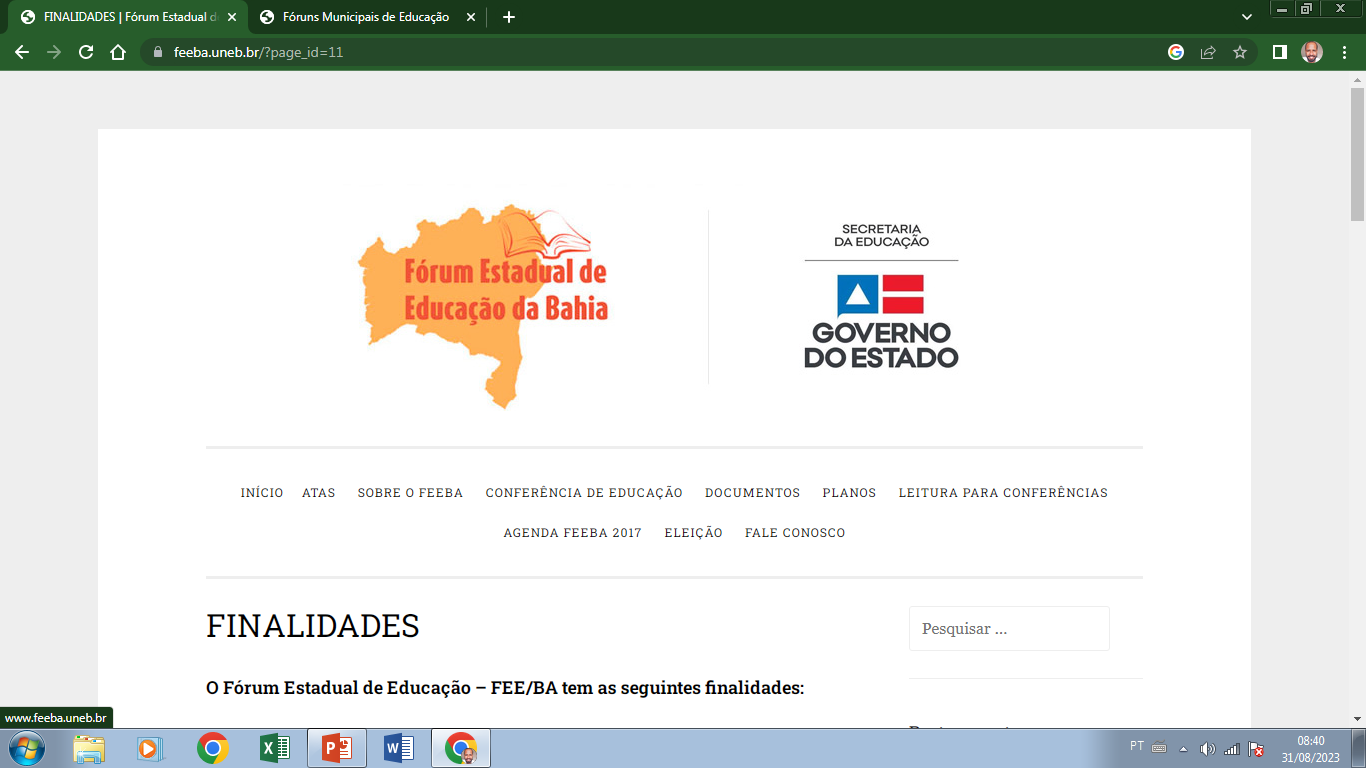 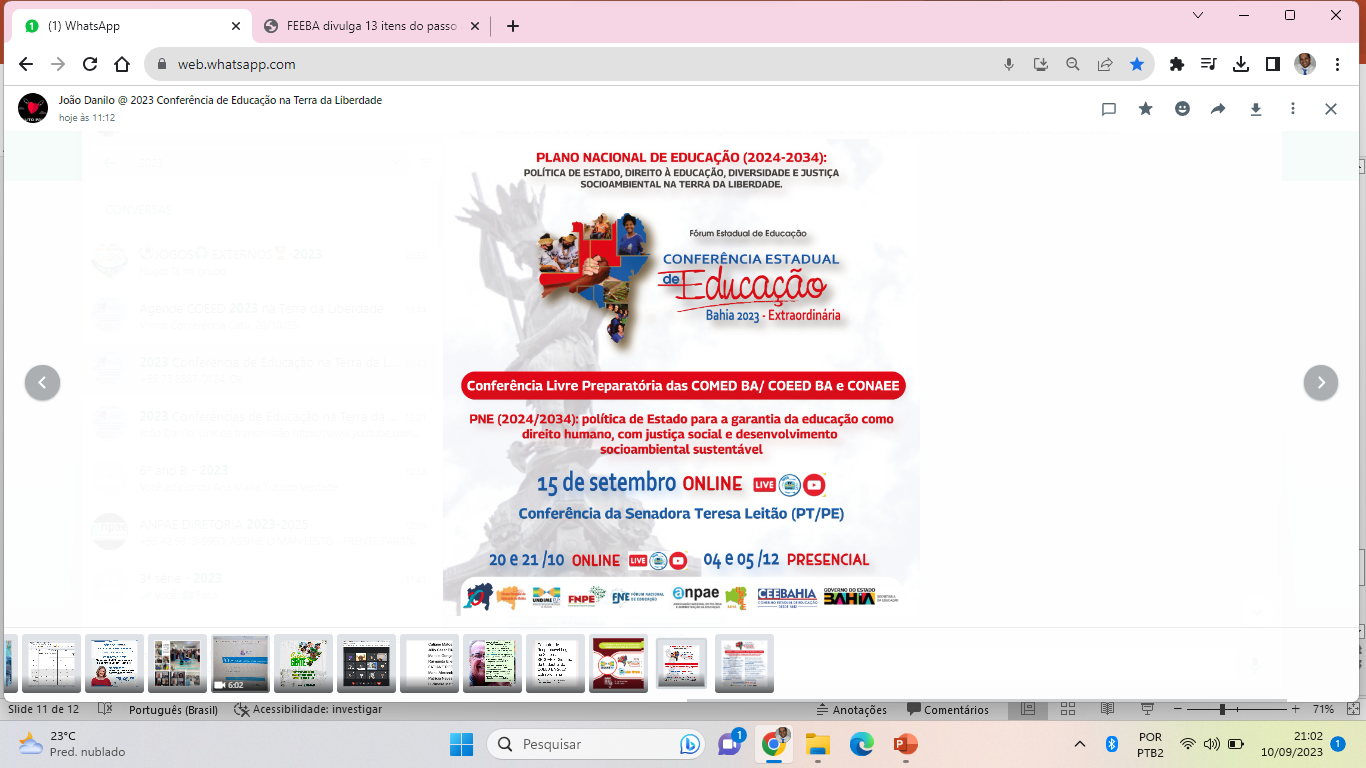 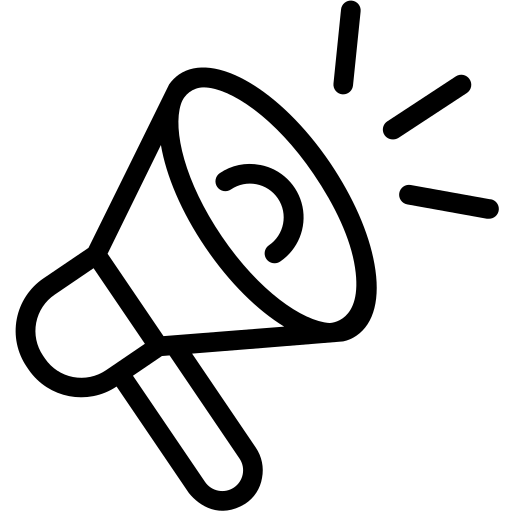 PASSO A PASSO PARA A REALIZAÇÃO DAS CONFERÊNCIAS MUNICIPAIS DE EDUCAÇÃO (COMEDS)
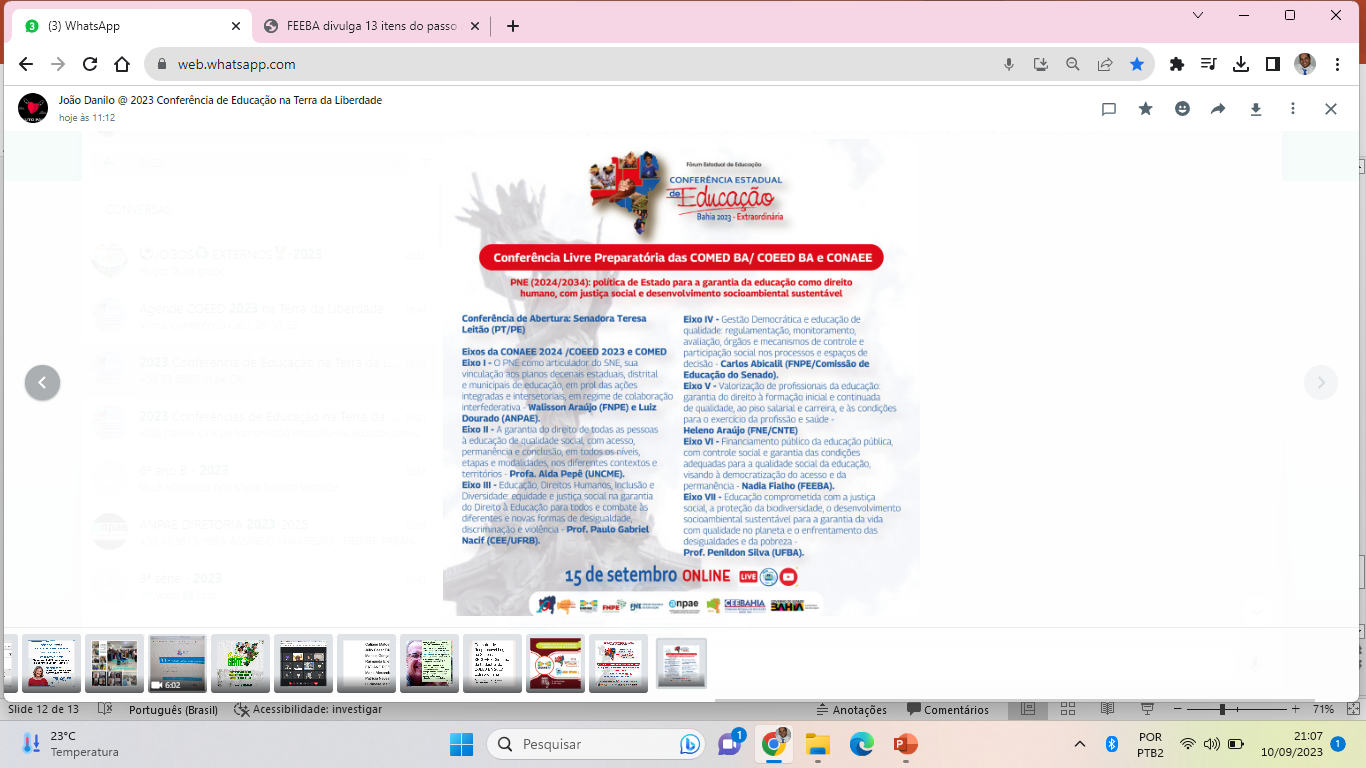 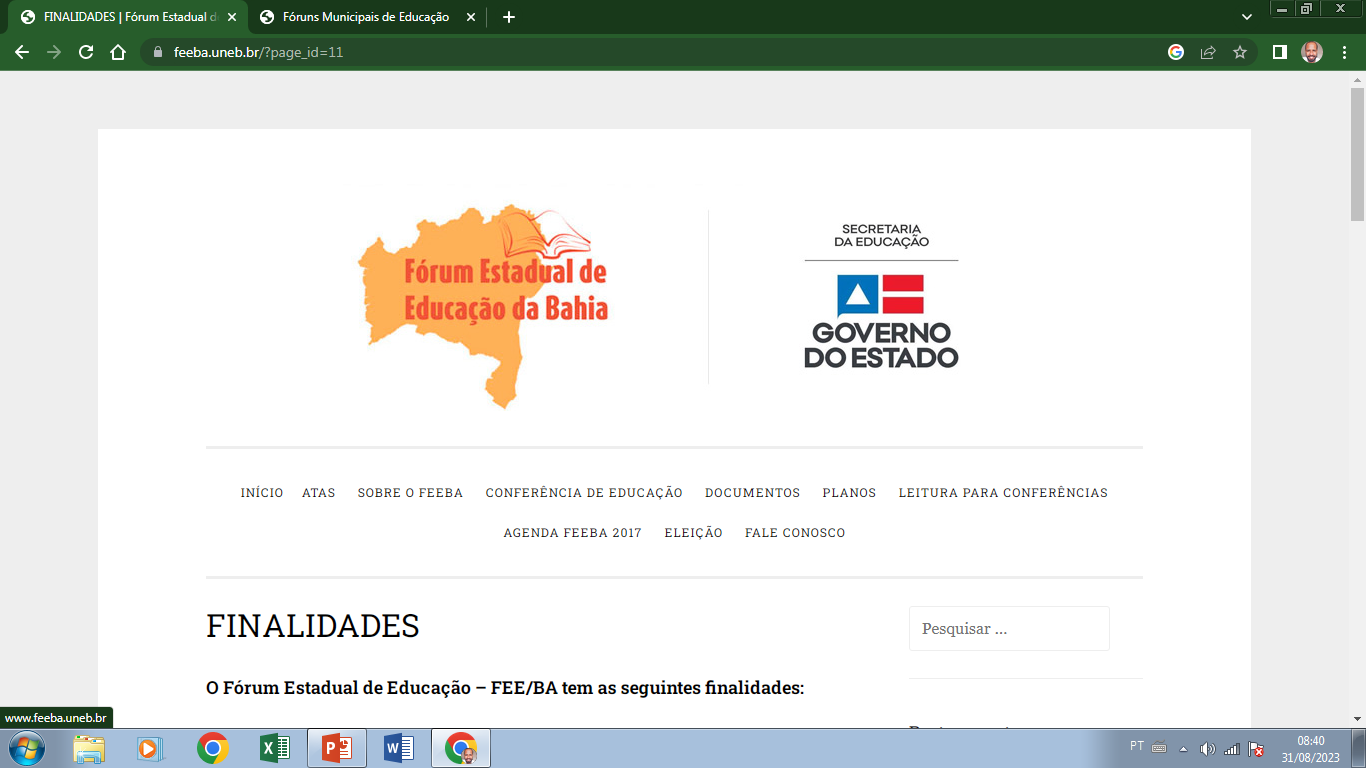 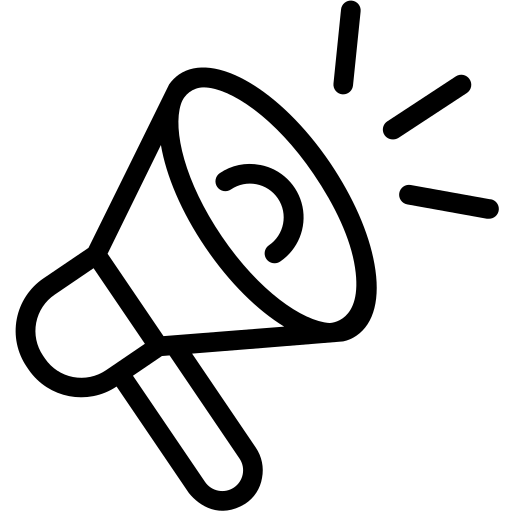 Link de transmissão:
 https://www.youtube.com/watch?v=Y-_kXpDji20
PASSO A PASSO PARA A REALIZAÇÃO DAS CONFERÊNCIAS MUNICIPAIS DE EDUCAÇÃO (COMEDS)
10. Cadastrar no sistema SRCOEED delegados eleitos para participar até 18/10 e/ou integrar a Etapa Online da COEED BA Extraordinária dias 20 e 21/10 como parte da COMED;

11. Reunir os setores e segmentos do município para deliberar sobre o Documento Referência (como etapa da COMED e) inserir no sistema SRCOEED propostas/contribuições do Município e COMED ao Documento Referência até 10/11, para organização do Documento Base da COEED BA Extraordinária;

12. Organizar com apoio do município de transporte a participação dos delegados, eleitos e natos, ida para etapa presencial da COEED BA 2023 Extraordinária;

13. Realização e participação em Salvador, dias 04 e 05/12, da COEED BA 2023 Extraordinária. Assim como participação do Coordenadores de Fóruns do Encontro do Fórum Estadual com a Rede de FME, dias 03/12 e 06/12.
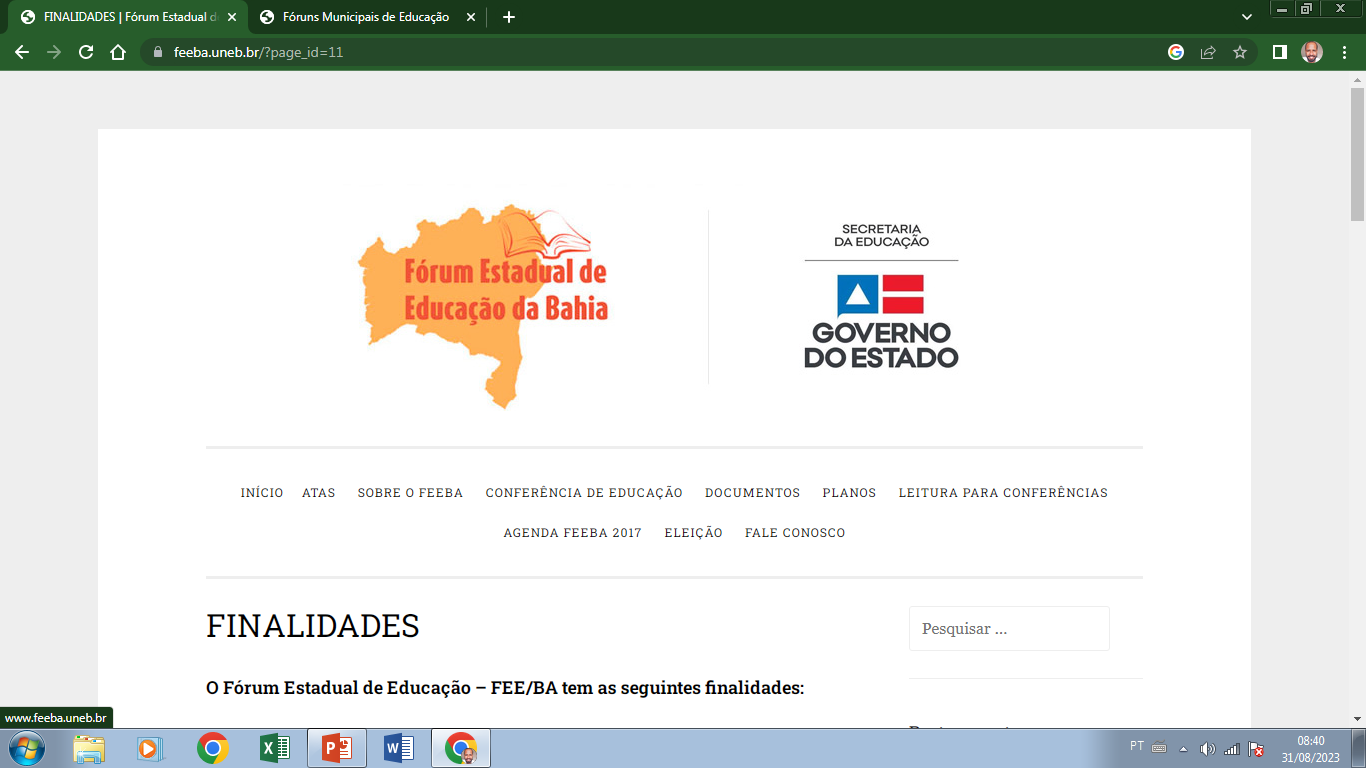 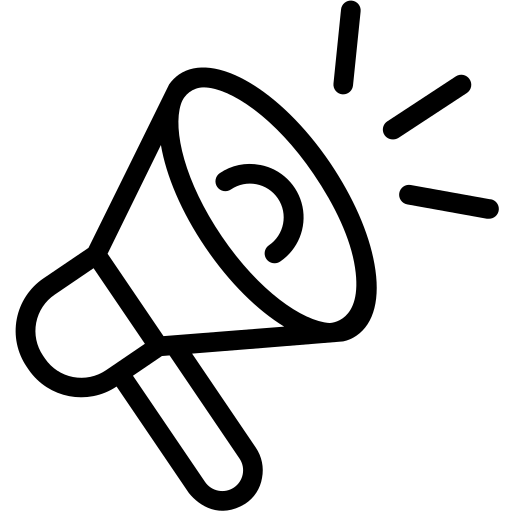 PROPOSTA DA REDE DE FÓRUNS G5 PARA O MUNICÍPIOS DO NTE 04 SOBRE AS ETAPAS MUNICIPAIS DA COMED
A COMED Extraordinária 2023 dos municípios do NTE 04 sejam realizadas na modalidade híbrida (presencial e virtual) considerando as seguintes atividades: 
I - Solenidade de Abertura;
II - Plenária de aprovação do Regimento Geral; 
III - Palestra Magna;
IV - Plenárias de escolha de Delegados para a COEED Extraordinária BA 2023;
V - Plenária de discussão do Eixos da CONAE Extraordinária presentes no Documento - Referência da CONAE Extraordinária 2023;
VI - Plenária de emendas e contribuições ao Documento - Referência da CONAE Extraordinária 2023;
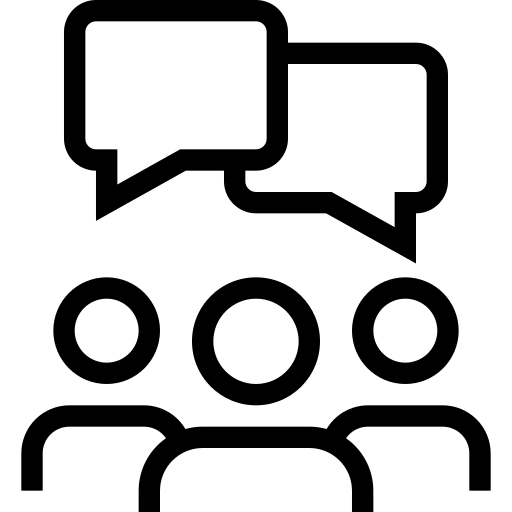 PROPOSTA DA REDE DE FÓRUNS G5 PARA O MUNICÍPIOS DO NTE 04 SOBRE AS ETAPAS MUNICIPAIS DA COMED
As atividades I, II, III e IV, ocorrendo de forma presencial no em Reunião Extraordinária Ampliada do Fórum Municipal de Educação (FME) ou reunião agendada pela Comissão de Organização da Conferência onde não houver FME), com participação de todos os atores dos segmentos educacionais e setores sociais inscritos na referida conferência até 18/10./ 2023
A atividade V, ocorrendo de forma virtual através de videoconferência realizada pelo FNE e  FEEBA com participação de todos os atores dos segmentos educacionais e setores sociais inscritos na referida conferência nos dias 15/09, 20 e 21/10 de outubro de 2023,  
A atividade VI, ocorrendo em Reunião Territorial com todos delegados eleitos e natos e secretários de educação de todos os municípios do NTE 04 até o dia 10/11/2023, precedida da escuta dos membros de cada FME ou Comissão.
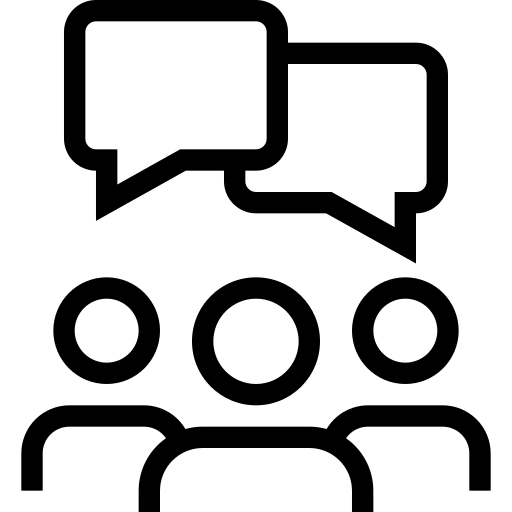 REFERENCIAIS BIBLIOGRÁFICOS
FÓRUM ESTADUAL DE EDUCAÇÃO DA BAHIA – FEEBA. Sobre o FEEBA e Finalidades. Retirado da Internet. Disponível em: https://www.feeba.uneb.br/?page_id=11. Acesso em 30 de Agosto de 2023

MINISTÉRIO DA EDUCAÇÃO – MEC.  FÓRUM NACIONAL DE EDUCAÇÃO. BRASÍLIA – DF. Arquivo retirado da Internet. Disponíel em: http://fne.mec.gov.br/images/Biblioteca/MateriasdeDivulgacaoFME/FolderFMEA3.pdf. Acesso em: 30 de Agosto de 2023.